PLAY PARKS
Fumana thabo ea linako tsa ho bapala tse fumanehang mahala bakeng sa bana ho Play Parks
Bakeng sa Mang?
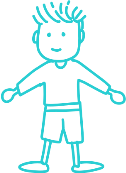 Bana ba lilemo li 2-9
Hokae Hona Neng?
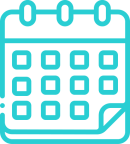 letsatsi la ho qala le letsatsi la ho qetela]
Letsatsi le leng le le leng [letsatsi la beke] ka [nako]
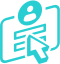 Joang?
Ngolisa inthaneteng mme o tlise barcode ea hao mme o tle ho bapala MAHALA
NGOLISA KA TLASE
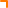 Bakeng sa boitsebiso bo eketsehileng & ho ngolisa
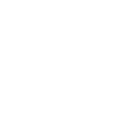 www.kidscollab.org/playparks
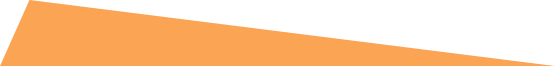 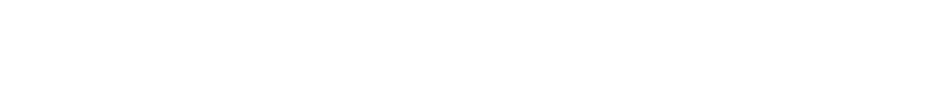 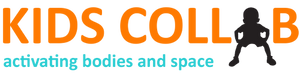 www.kidscollab.org
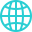 admin@kidscollab.co.za
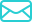